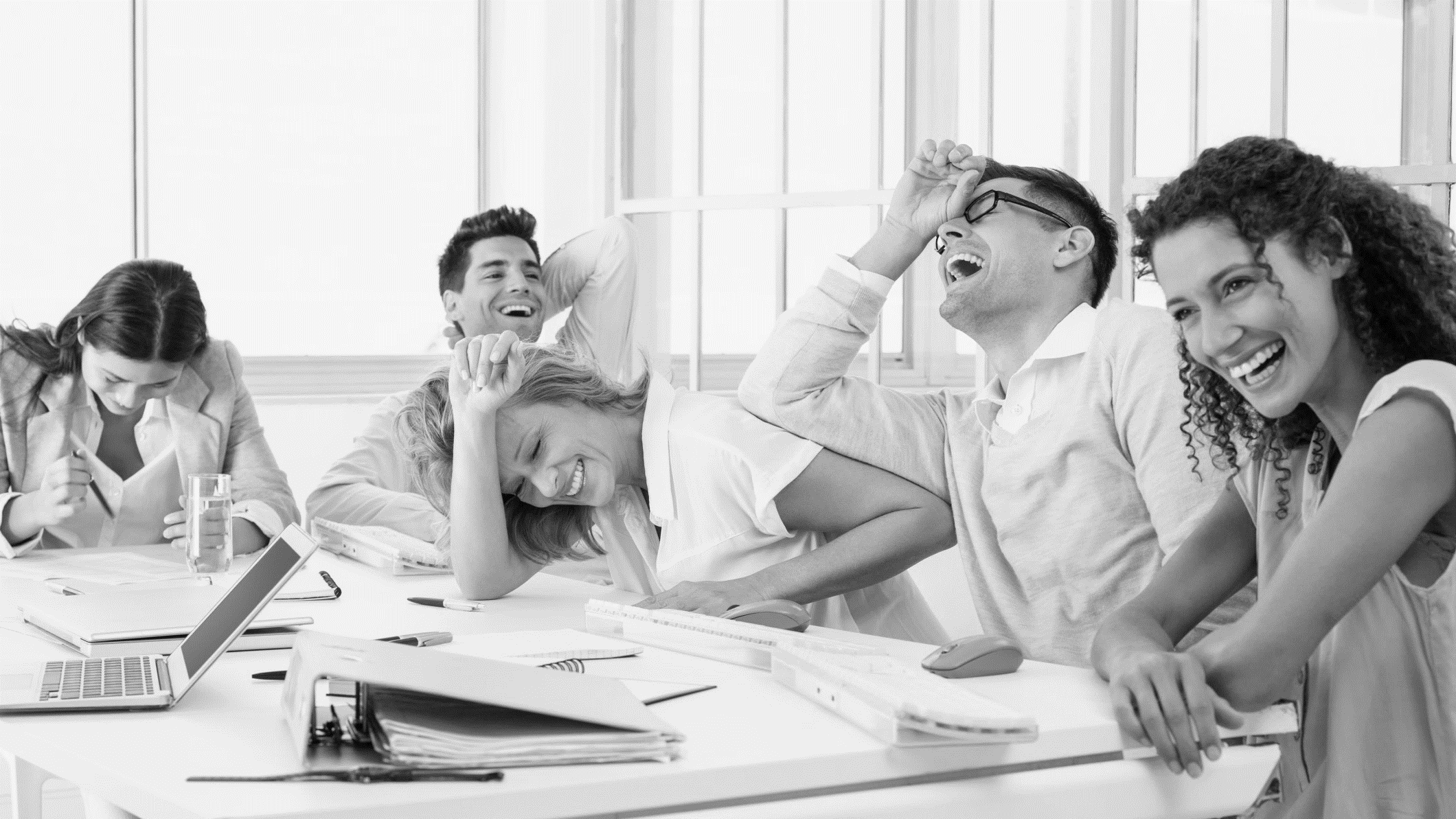 YOUR COMMENTS
Human resources slide 3
AUGUST FEEDBACK

WE ASKED YOU:
Overall – How was your experience of our service at      Charlotte Keel?
Friends & Family  Feedback
“There is a lot of helpful people around”
249 responses
	
	Very Good – 70.2%

	Good – 16.2%

	Neither Good Nor Poor – 
			2.4%

	Fair – 1.2%	
	
	Poor – 8% 

	Don’t Know – 2%


The main themes in the ‘Poor’ category were phone wait times and appointment wait times.  We are working hard to utilise our capacity more effectively and hope that you will notice the benefits of this soon.
“Good text reminders and in house check in system. Lovely staff :)”
Thank you to everyone who has completed a friends & family survey.
We use this data to improve our services, so it is important to hear from you.
“The pharmacist was really knowledgable, friendly and really helpful”
“I was treated with dignity and professionally”